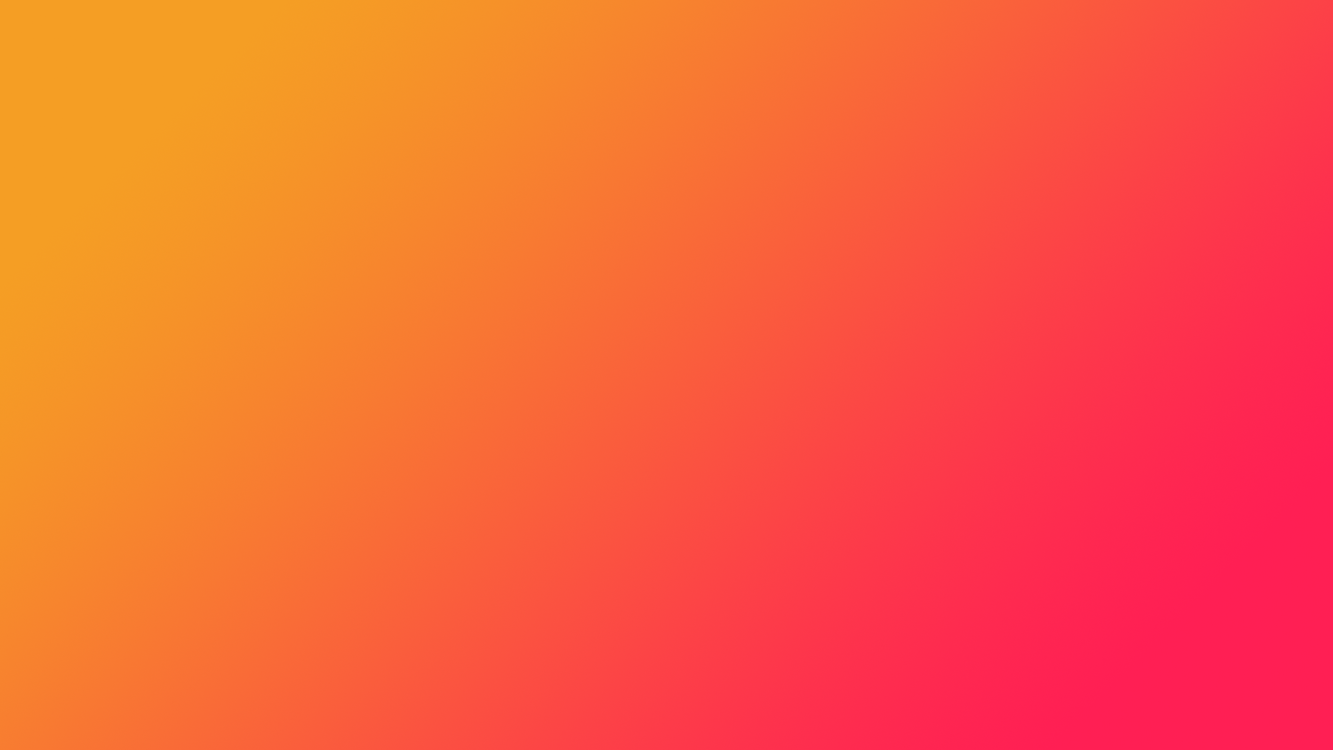 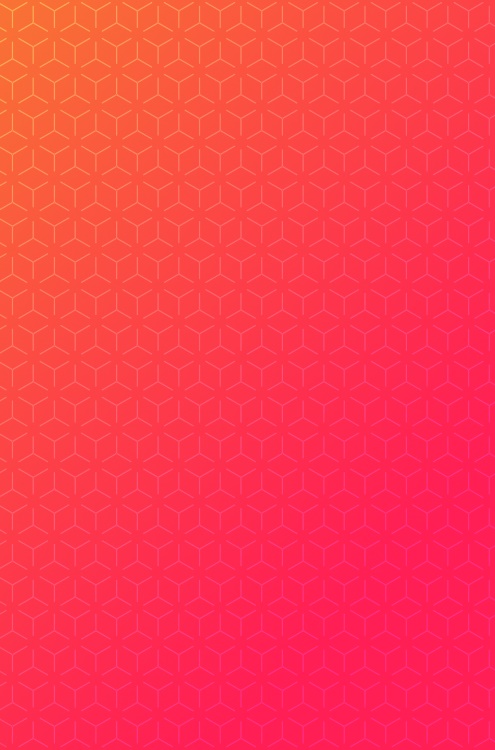 O original encontra-se disponível em: https://soap.com.br/ ESTE MODELO É APENAS UMA INSPIRAÇÃO
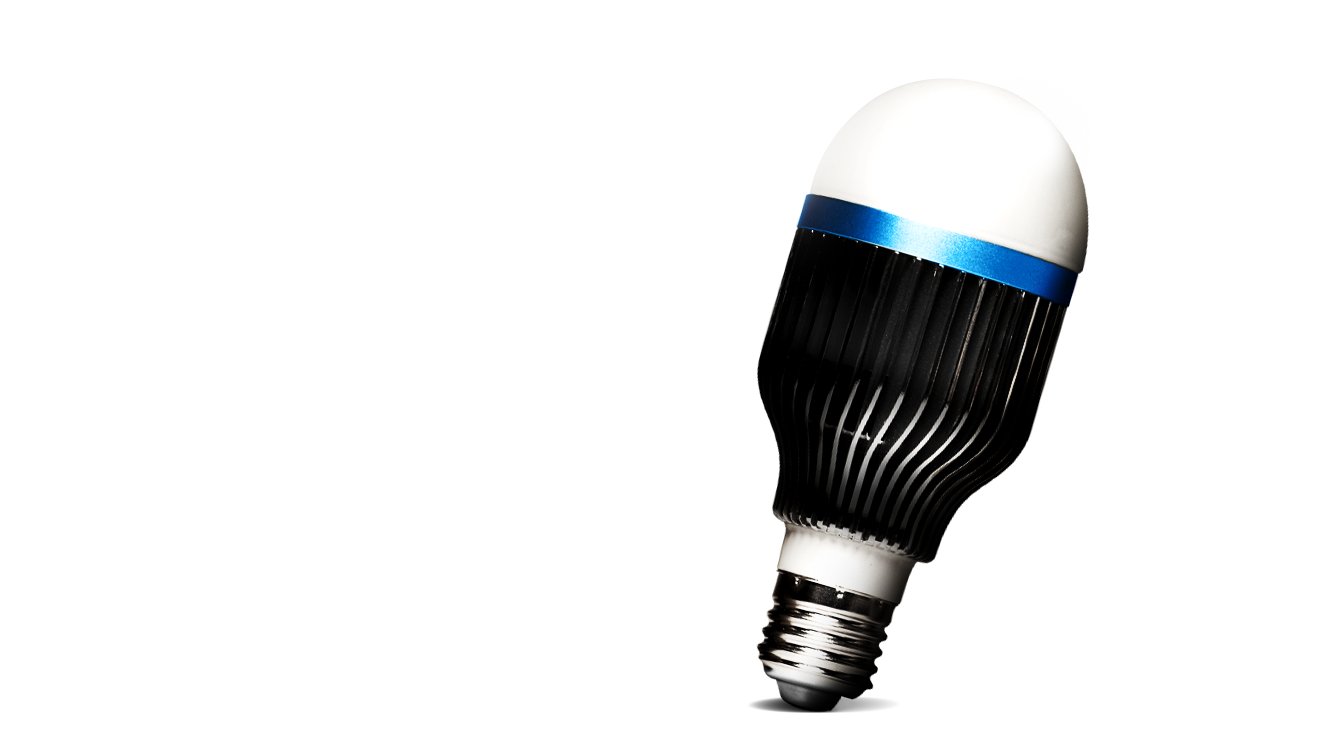 TEMPLATE PARA
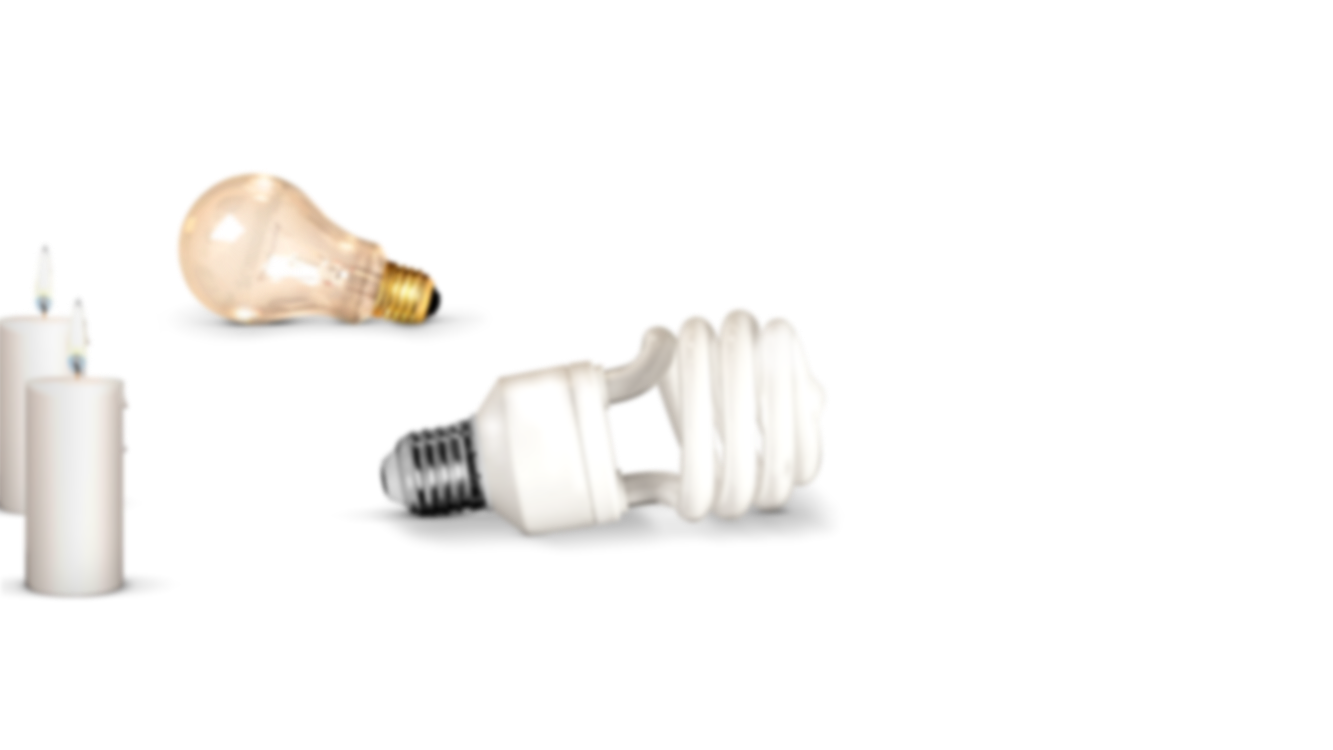 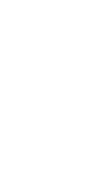 lançamento
logo
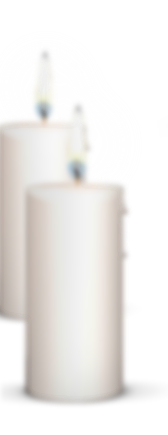 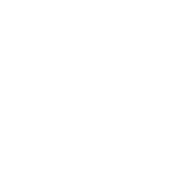 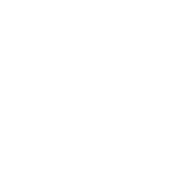 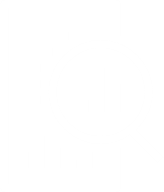 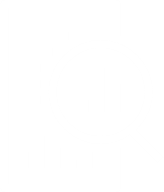 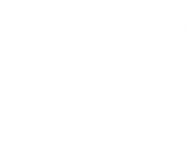 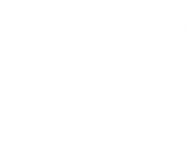 XXXXXXXXX
de produto
Lorem ipsum dolor sit amet, consectetur adipiscing elit. Nullam eu tellus enim. Quisque vel ex sit amet metus congue consequat id eu ligula.
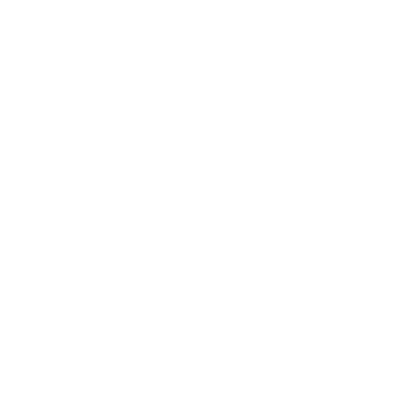 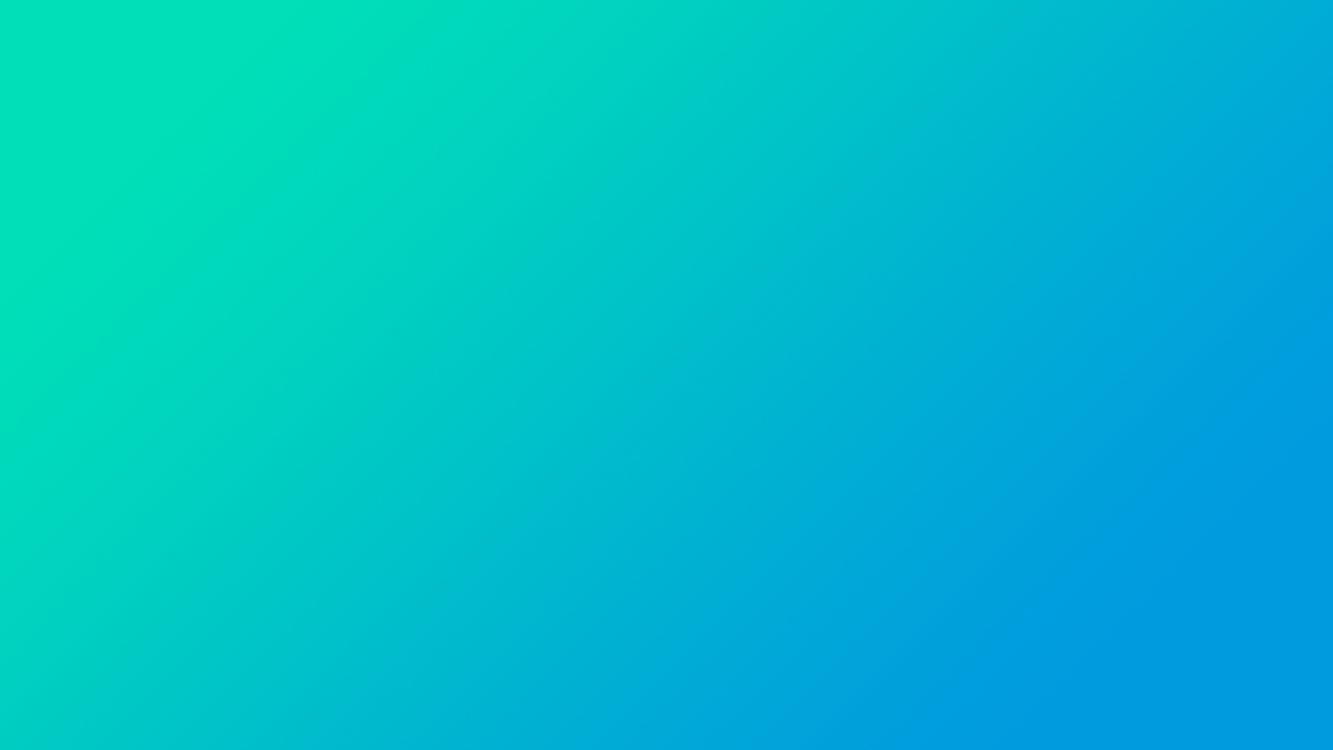 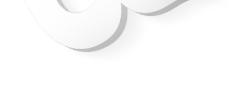 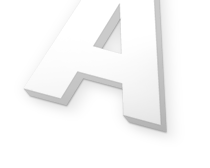 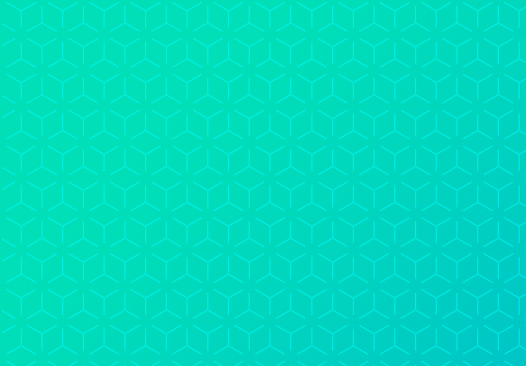 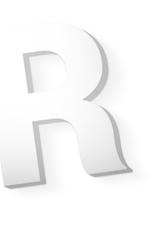 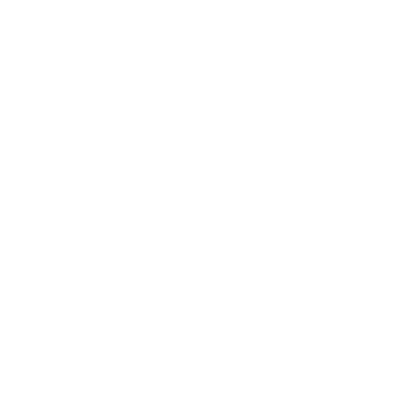 Título
Quem é o foco da marca?
Lorem ipsum dolor sit amet, consectetur adipiscing elit. Nullam eu tellus enim. Quisque vel ex sit amet metus congue consequat id eu ligula. Vestibulum at mauris at massa convallis ornare. Nulla facilisi. Nam a dolor euismod, sollicitudin mauris eu, blandit nunc. Nulla vehicula ante id mi faucibus ullamcorper.
Esse é o espaço para uma introdução.
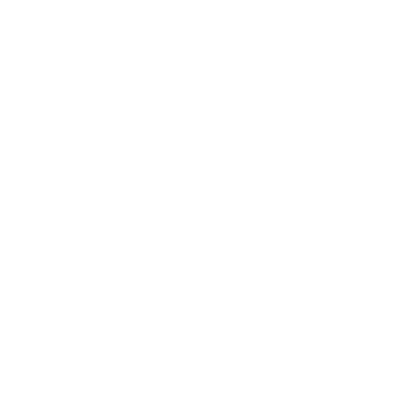 Fale sobre sua marca
Como ela atinge o target?
Lorem ipsum dolor sit amet, consectetur adipiscing elit. Nullam eu tellus enim. Quisque vel ex sit amet metus congue consequat id eu ligula. Vestibulum at mauris at massa convallis ornare. Nulla facilisi. Nam a dolor euismod, sollicitudin mauris eu, blandit nunc. Nulla vehicula ante id mi faucibus ullamcorper.
Lorem ipsum dolor sit amet, consectetur adipiscing elit. Nullam eu tellus enim. Quisque vel ex sit amet metus congue consequat id eu ligula. Vestibulum at mauris at massa convallis ornare. Nulla facilisi. Nam a dolor euismod, sollicitudin mauris eu, blandit nunc. Nulla vehicula ante id mi faucibus ullamcorper.
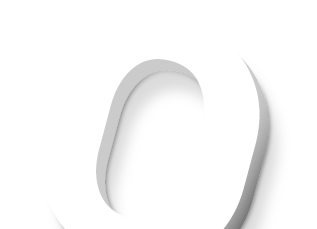 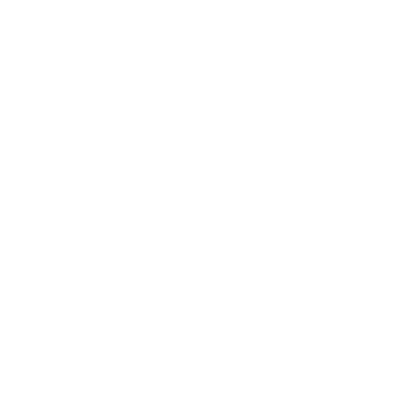 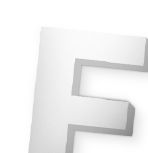 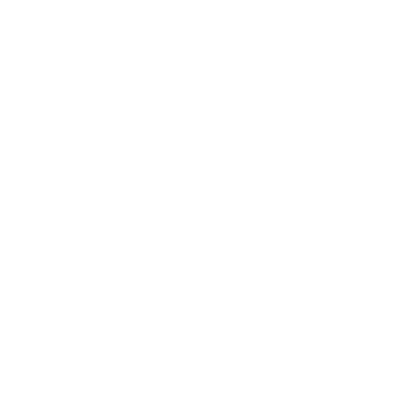 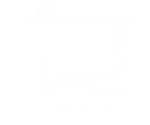 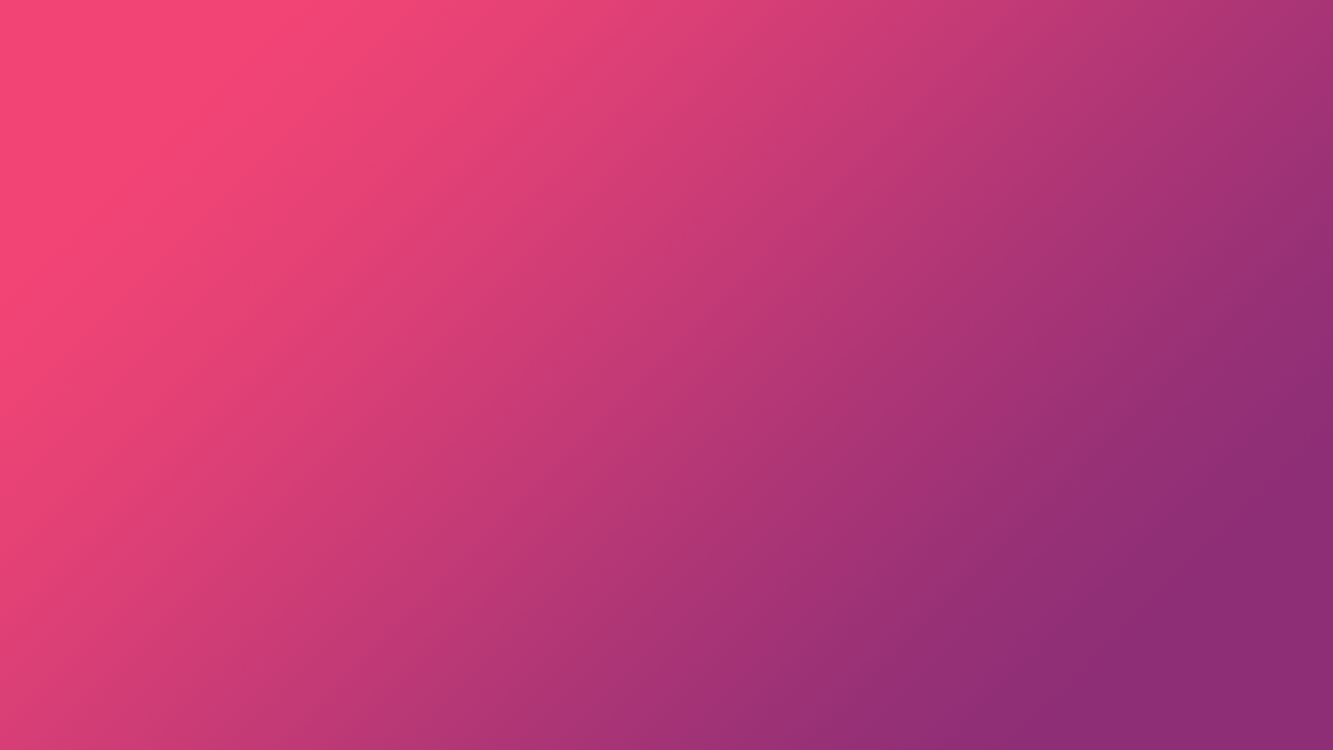 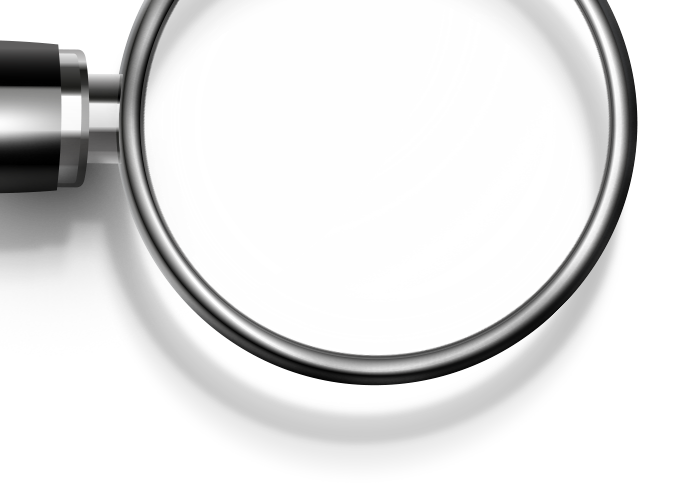 mercado
Cenário do
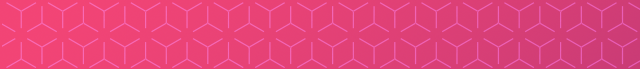 Texto de destaque
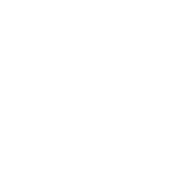 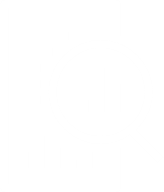 Xxxxxxxxxxxxxxxxxxxxxxxxxxxxxxxxxxxxxxxxxxxxxxxxxxxxxxxxxxxxxxxxxxxxxxxxxxxxxxxxxxxxxxxxxxxxxxxxxxxxxxxxxxxxxxxxxxxxxxxxxxxxxxxxxxxxxxxxxxxxxxxxxxxxxxxxxxxx
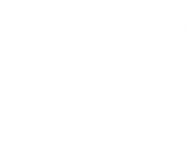 Xxxxxxxxxxxxxxxxxxxxxxxxxxxxxxxxxxxxxxxxxxxxxxxxxxxxxxxxxxxxxxxxxxxxxxxxxxxxxxxxxxxxxxxxxxxxxxxxxxxxxxxxxxxxxxxxxxxxxxxxxxxxxxxxxxxxxxxxxxxxxxxxxxxxxxxxxxxx
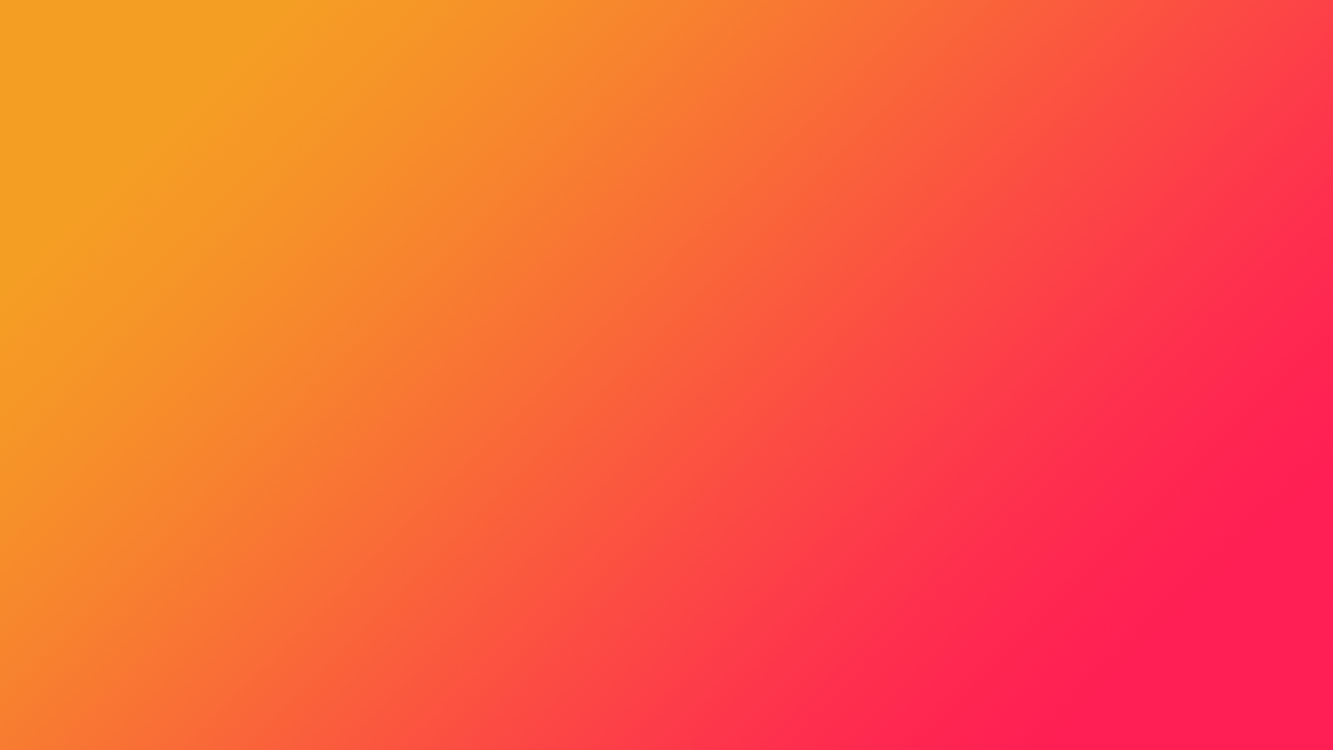 Cenário do
mercado
Lorem ipsum dolor sit amet, consectetur adipiscing elit. Nullam eu tellus enim. Quisque vel ex sit amet metus congue consequat id eu ligula. Vestibulum at mauris at massa convallis ornare. Nulla facilisi. Nam a dolor euismod, sollicitudin mauris eu, blandit nunc. Nulla vehicula ante id mi faucibus ullamcorper. Lorem ipsum dolor sit amet, consectetur adipiscing elit. Nullam eu tellus enim. Quisque vel ex sit amet metus congue consequat id eu ligula. Vestibulum at mauris at massa convallis ornare. Nulla facilisi. Nam a dolor euismod, sollicitudin mauris eu, blandit nunc. 
Lorem ipsum dolor sit amet, consectetur adipiscing elit. Nullam eu tellus enim. Quisque vel ex sit amet metus congue consequat id eu ligula. Lorem ipsum dolor sit amet, consectetur adipiscing elit. Nullam eu tellus enim
Market Share
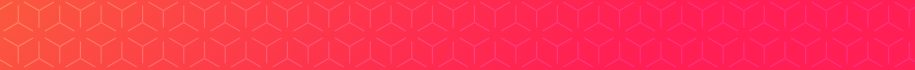 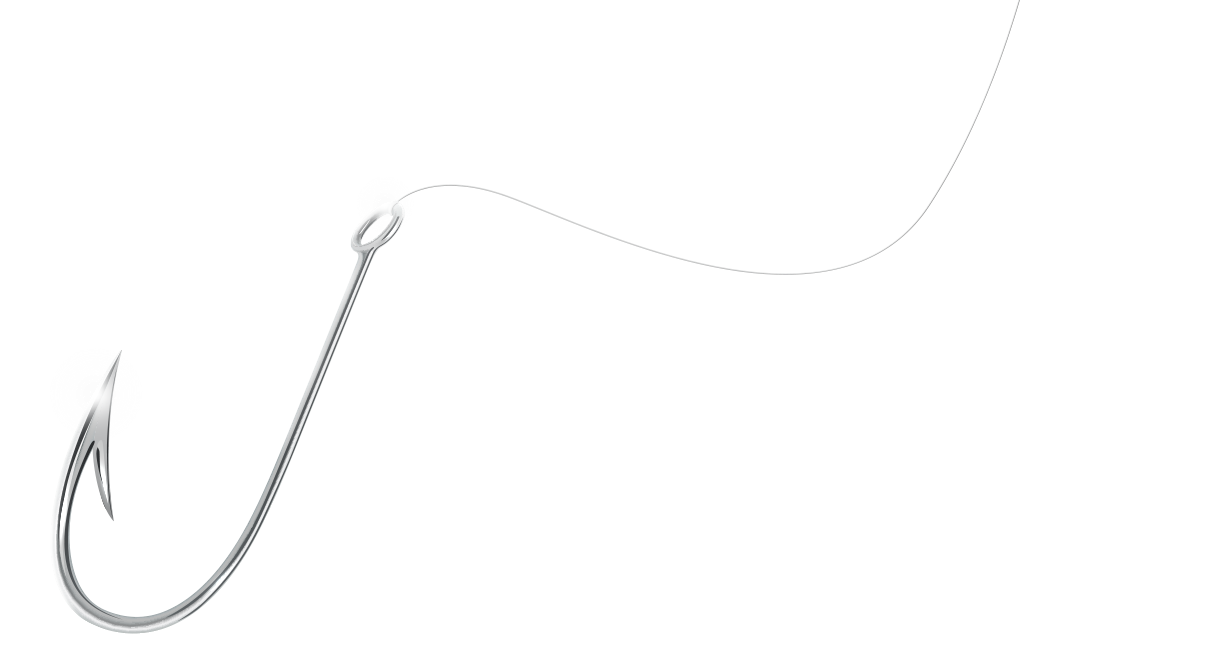 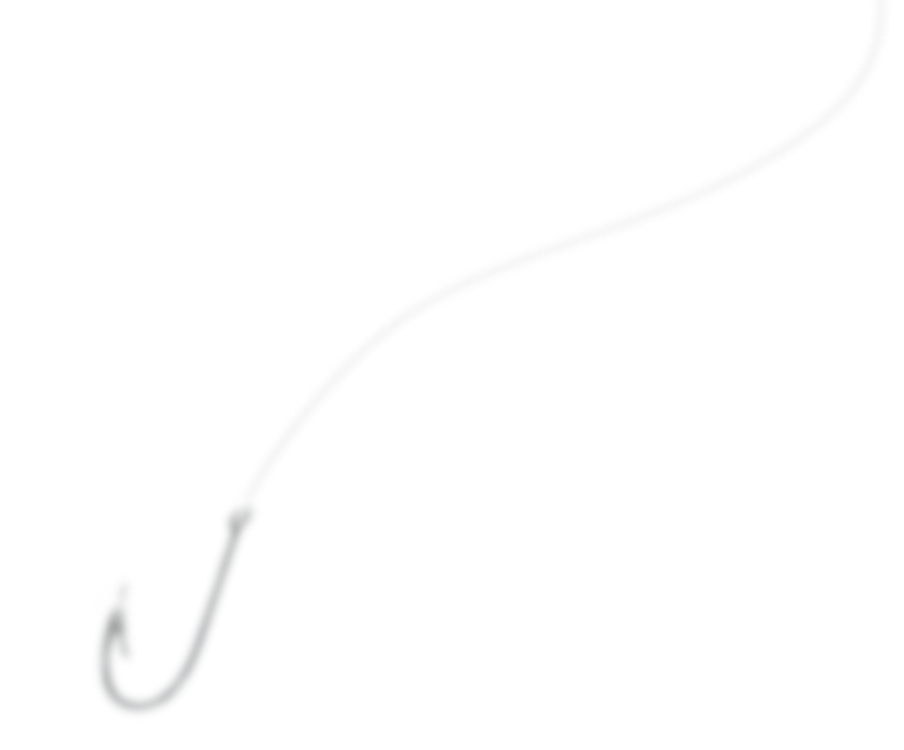 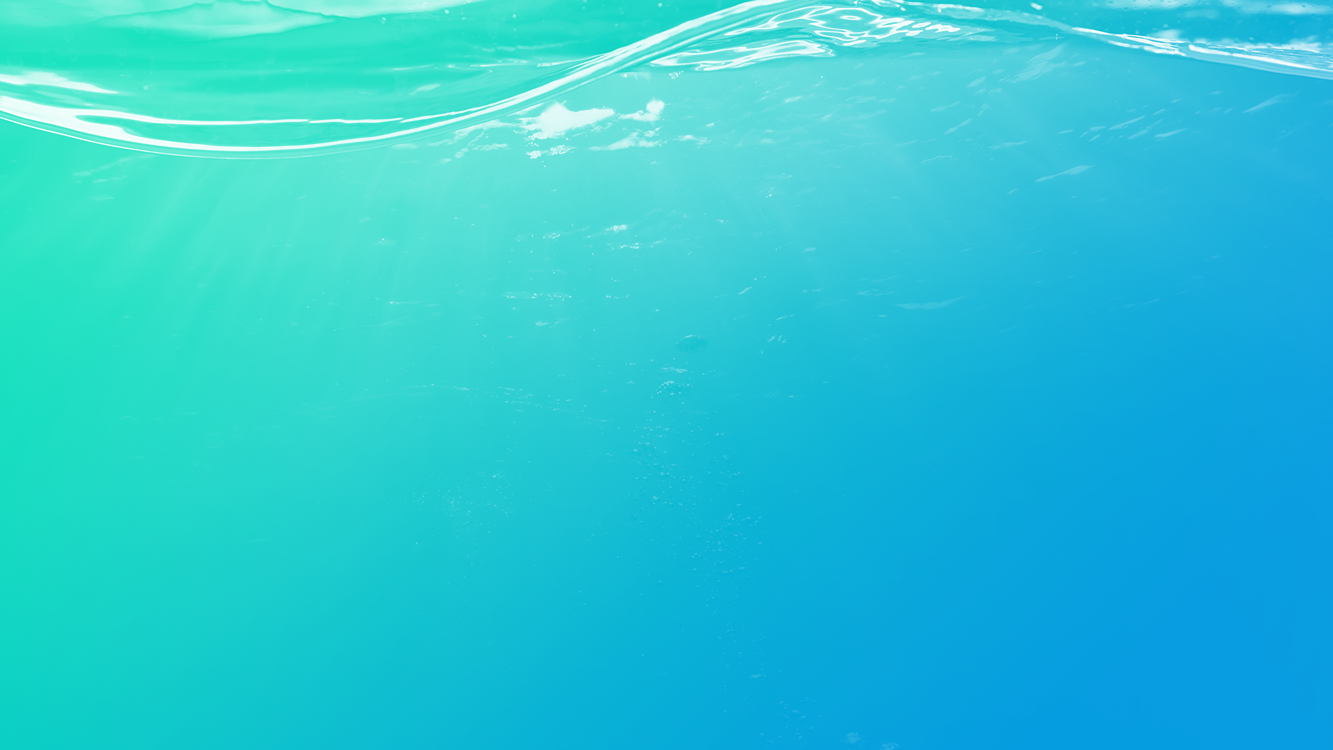 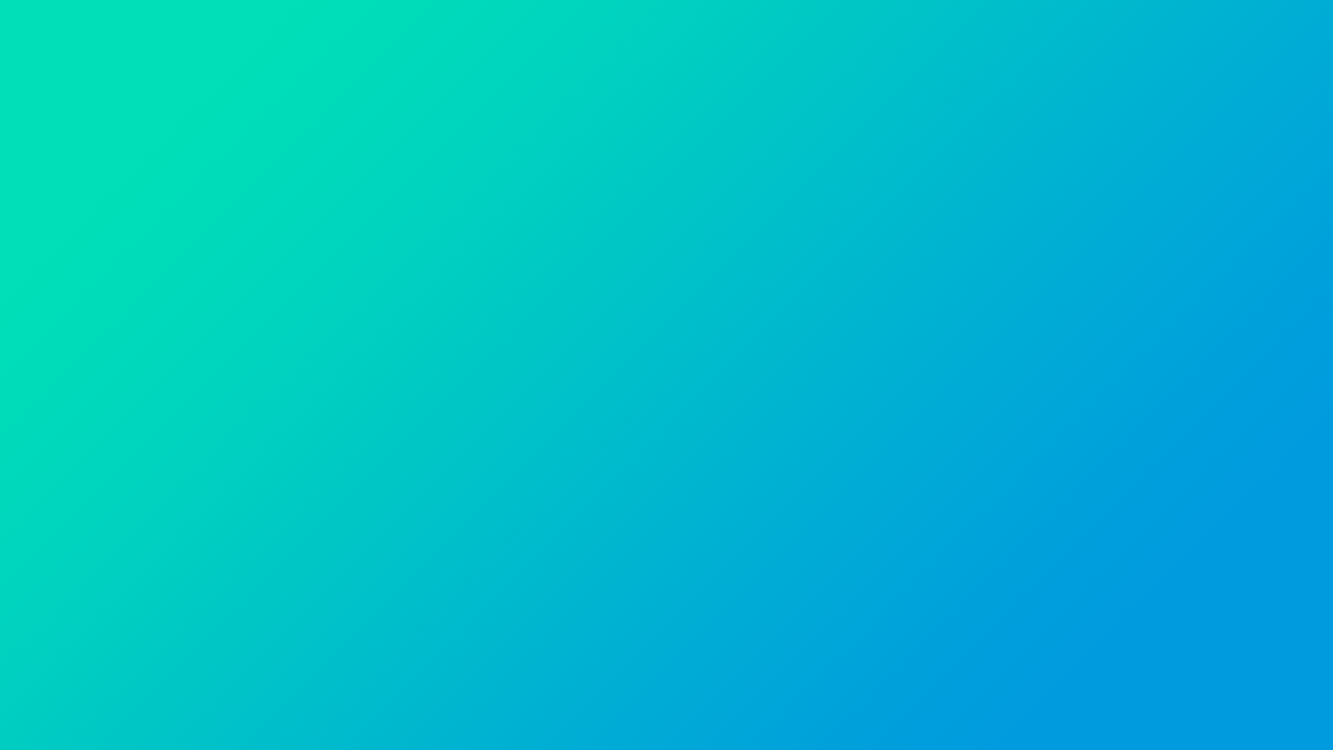 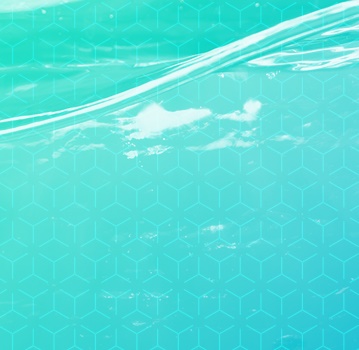 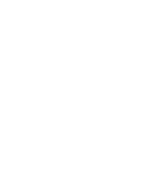 Oportunidade
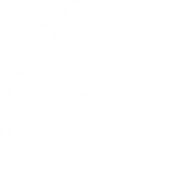 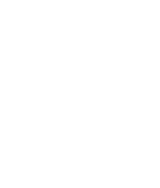 Qual a oportunidade/GAP encontrado?
XxxxxxxxxxxxxxxxxxxxxxxxxxxxxxxxxxxxxxxxxxxxxxxxxxxxxxxxxxxxxxxxxxxxxxxxxxxxxxxxxxxxxxxxxxxxxxxxxxxxxxxxxxxxxxxxxxxxxxxxxxxxxxxxxxxxxxxxxxxxxxxxxxxxxxxxxxxxxxxxxxxxxxxxxxxxxxxxxxxxxxxxxxxxxxxxxxxxxxxxxxxxxxxxxxxxxxxXxxxxxxxxxxxxxxxxxxxxxxxxxxxxxxxxxxxxxxxxxxxxxxxxxxxxxxxxxxxxxxxxxxxxxxxxxxxxxxxxxxxxxxxxxxxxxxxxxxxxxxxxxxxxxxxxxxxxxxxxxxxxxxx
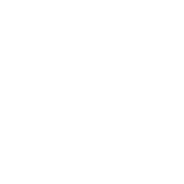 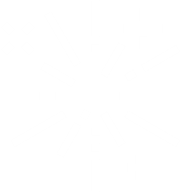 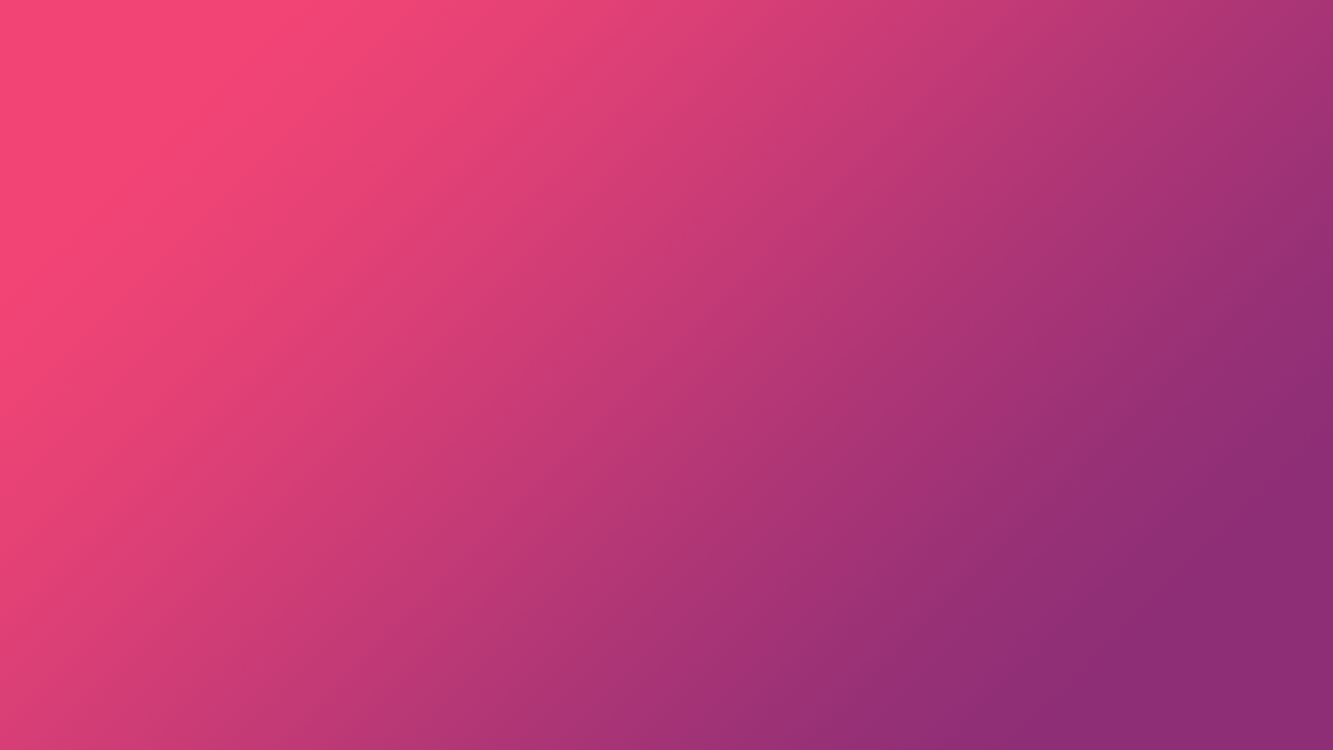 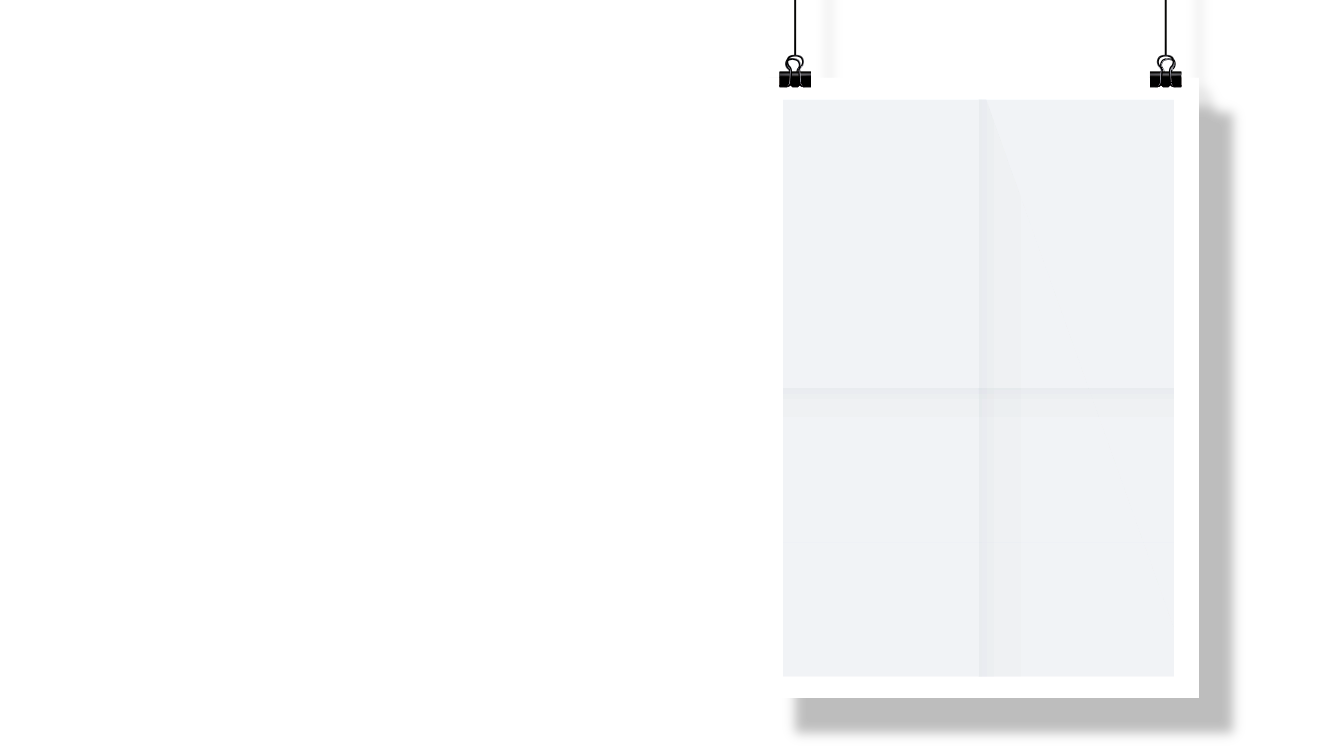 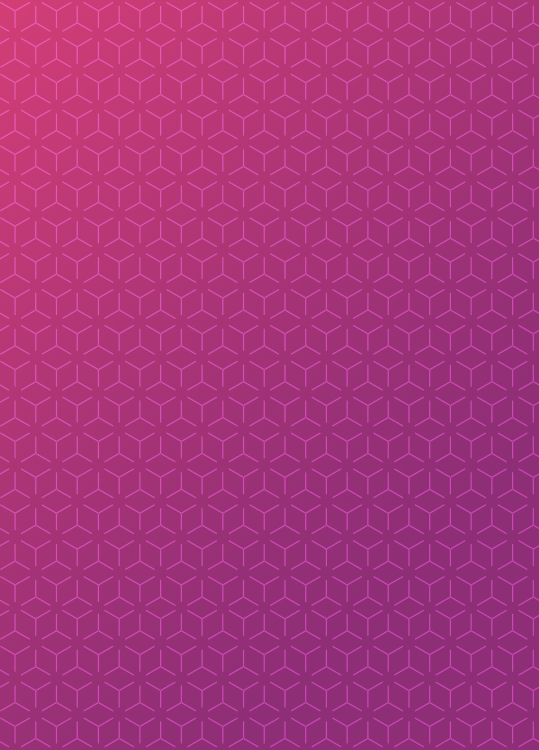 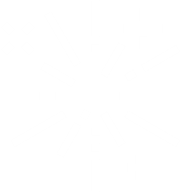 Inserir imagem aqui
APRESENTE AQUI O NOVO PRODUTO
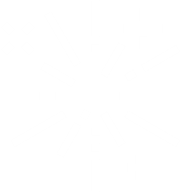 E por isso,
lançamos o...
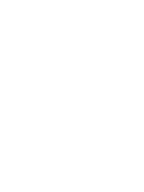 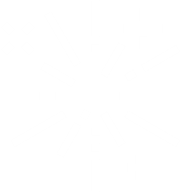 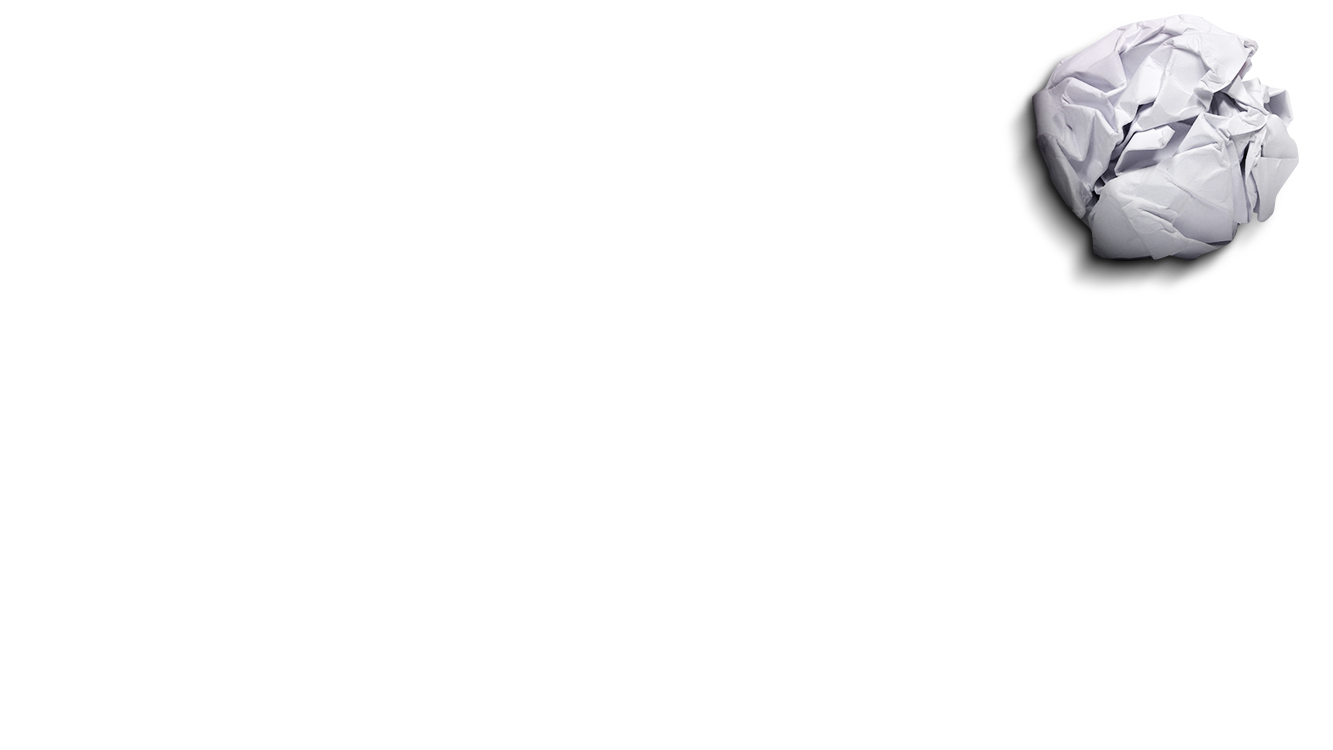 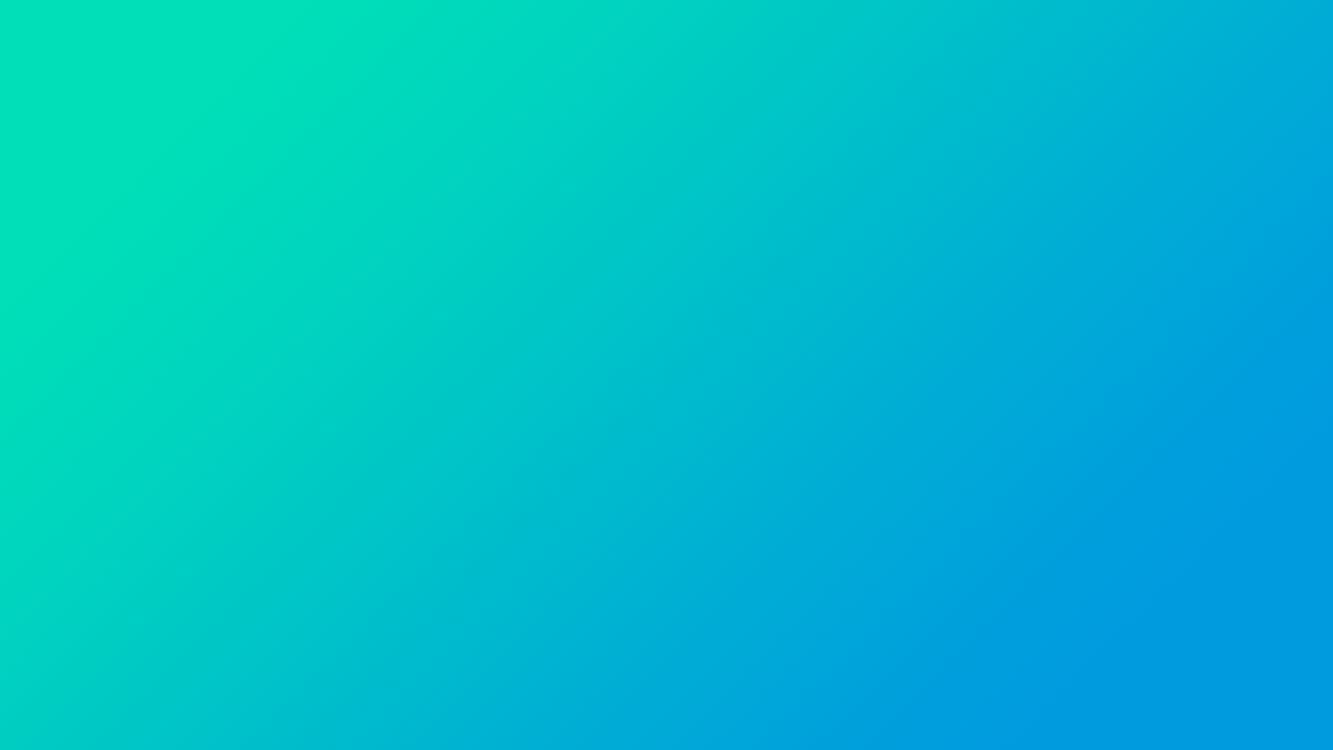 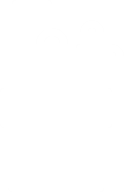 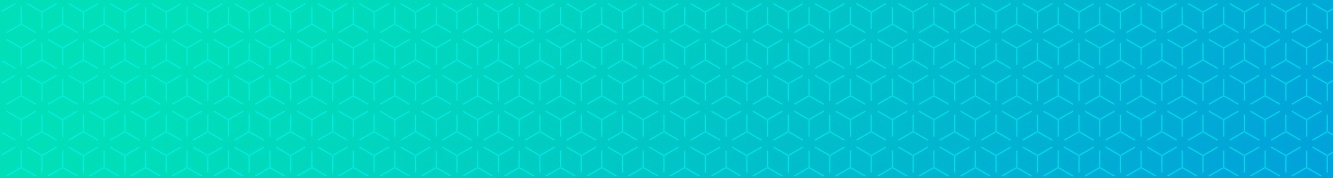 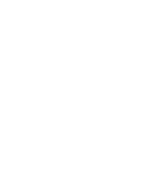 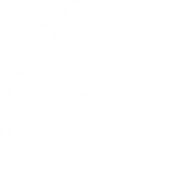 Defesa
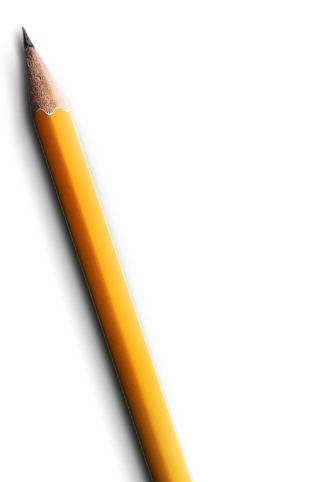 Qual o conceito por trás desse lançamento?
Qual o diferencial do produto?
Qual o público alvo?
Xxxxxxxxxxxxxxxxxxxxxxxxxxxxxxxxxxxxxxxxxxxxxxxxxxxxxxxxxxxxxxxxxxxxxxxxxxxxxxxxxxxxxxxxxxxxxxxxxxxxxxxxxxxxxxxxxxxxxxxxxxxxxxxxxxx
Xxxxxxxxxxxxxxxxxxxxxxxxxxxxxxxxxxxxxxxxxxxxxxxxxxxxxxxxxxxxxxxxxxxxxxxxxxxxxxxxxxxxxxxxxxxxxxxxxxxxxxxxxxxxxxxxxxxxxxxxxxxxxxxxxxx
Xxxxxxxxxxxxxxxxxxxxxxxxxxxxxxxxxxxxxxxxxxxxxxxxxxxxxxxxxxxxxxxxxxxxxxxxxxxxxxxxxxxxxxxxxxxxxxxxxxxxxxxxxxxxxxxxxxxxxxxxxxxxxxxxxxx
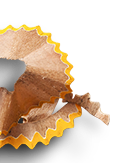 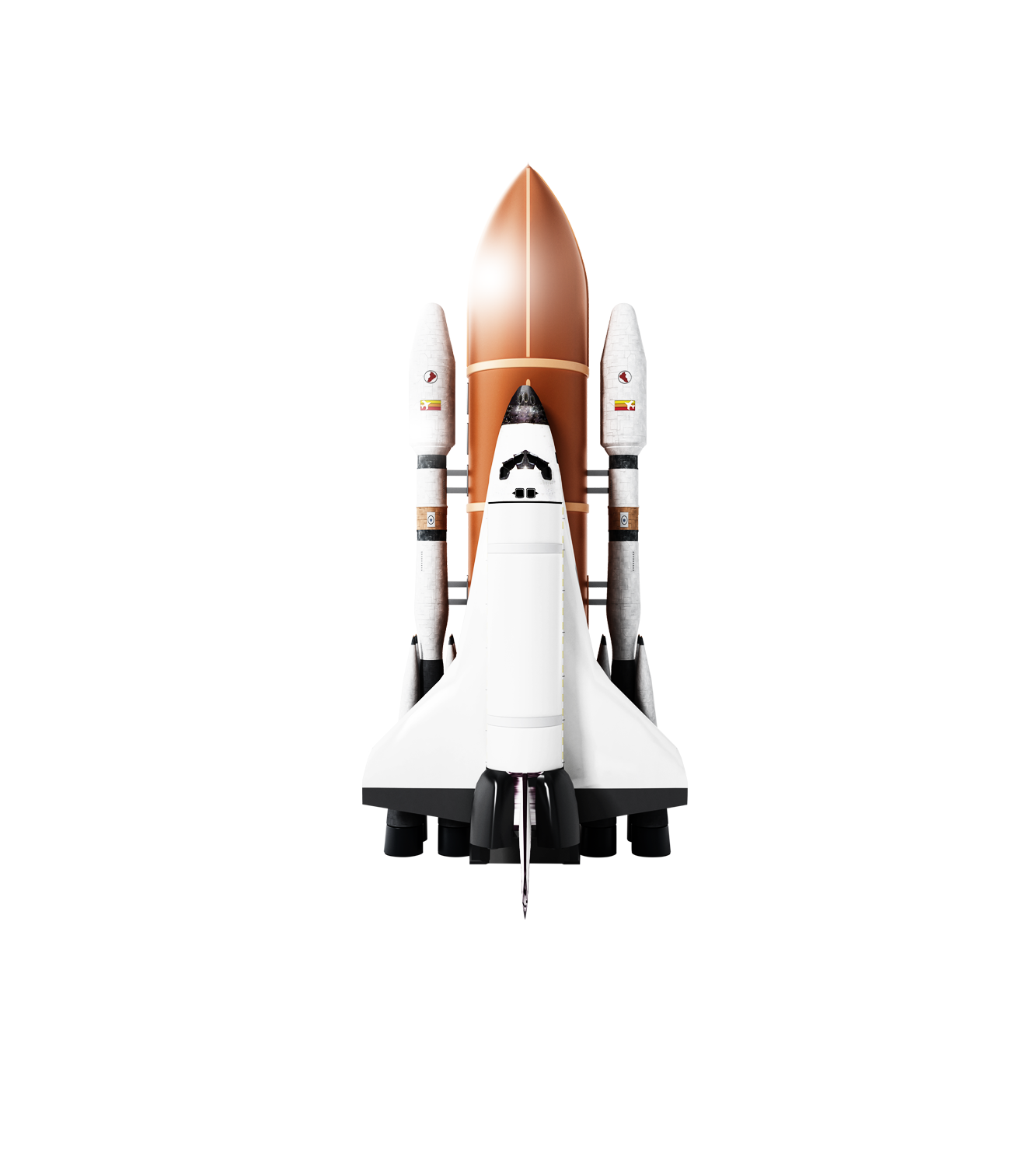 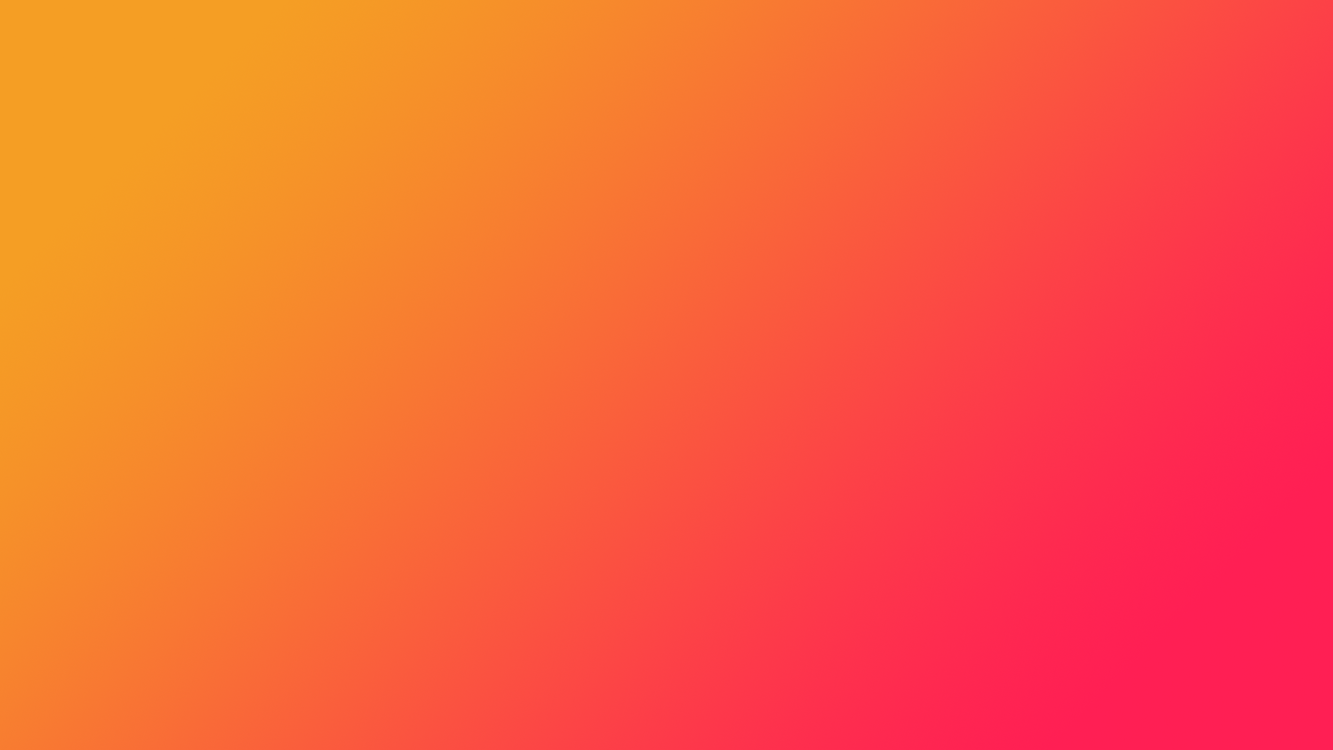 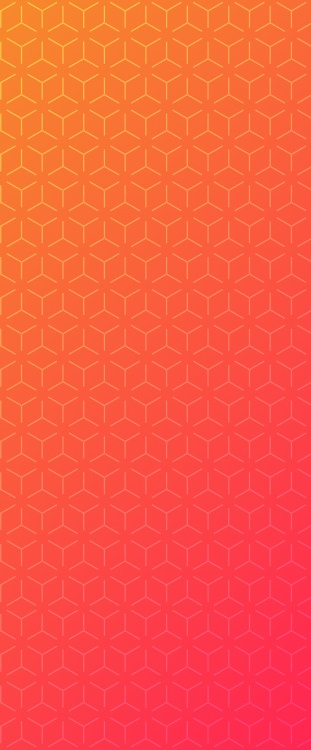 Plano de
lançamento
Data de lançamento
Xxxxx/20XX
Divulgação
Xxxxxxxxxxxxxxxxxxxxxxx
Xxxxxxxxxxxxxxxxxxxxxxx
Xxxxxxxxxxxxxxxxxxxxxxx
Xxxxxxxxxxxxxxxxxxxxxxx
Xxxxxxxxxxxxxxxxxxxxxxx
Xxxxxxxxxxxxxxxxxxxxxxx
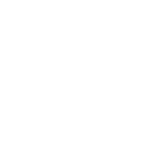 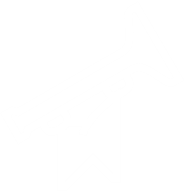 Canais
XXX e XXX
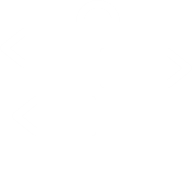 Valor
RS XX,XX
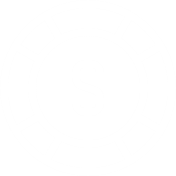 01. Xxxxxxxxxxx
02. Xxxxxxxxxxx
03. Xxxxxxxxxxx
04. Xxxxxxxxxxx
05. Xxxxxxxxxxx
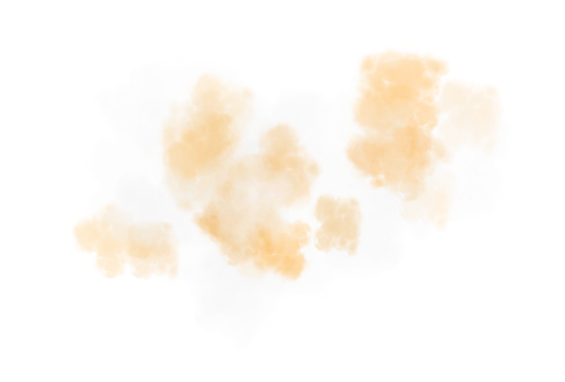 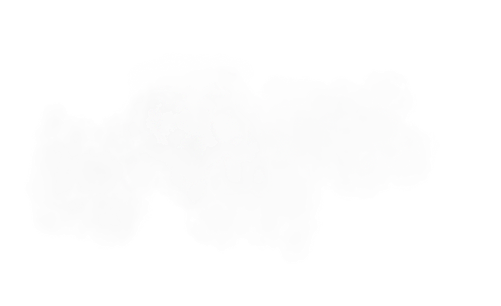 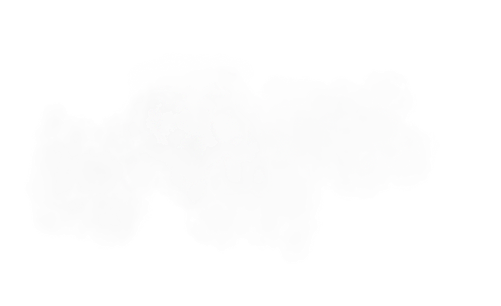 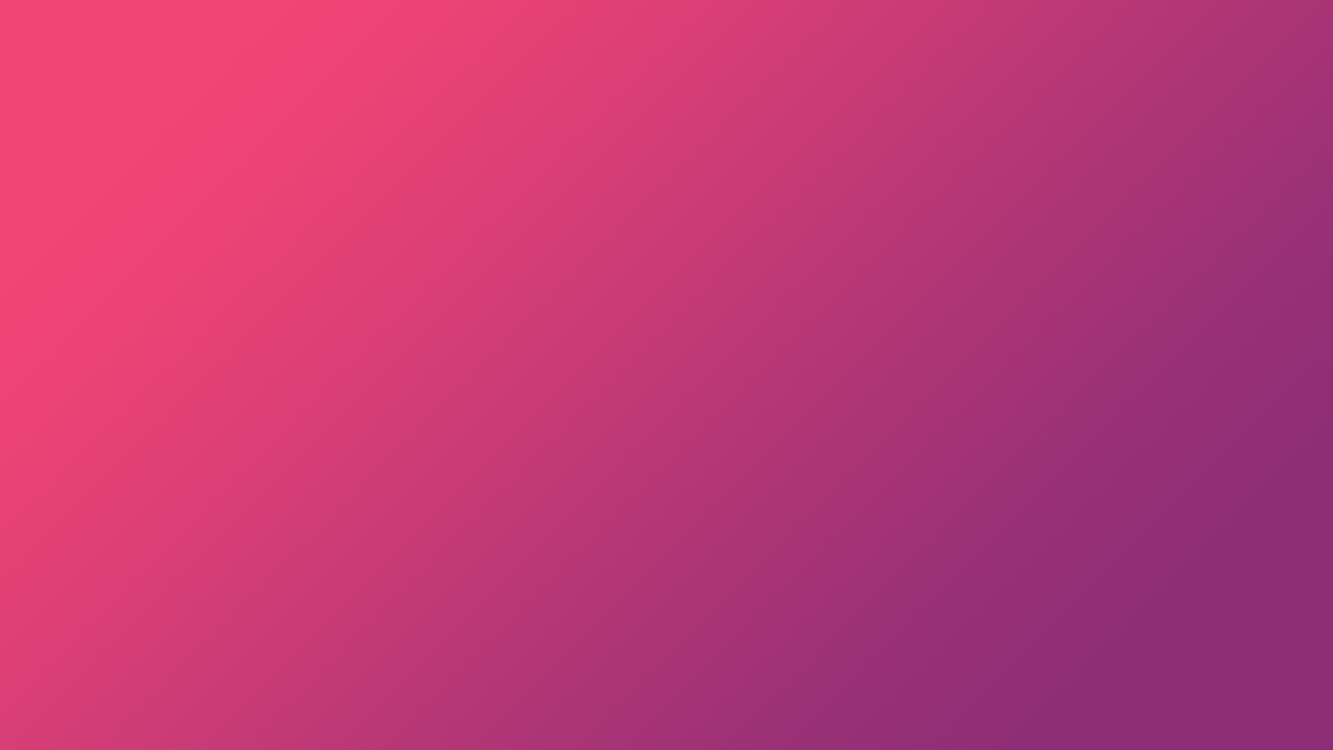 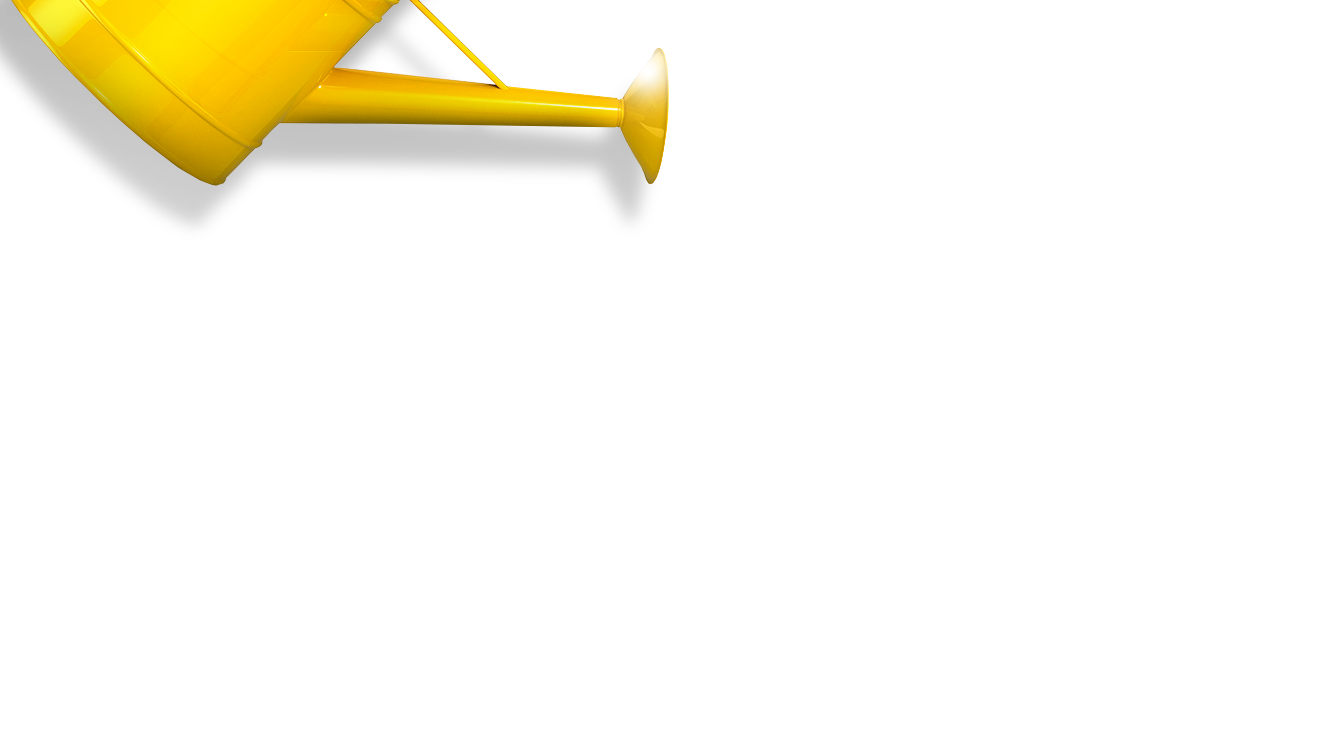 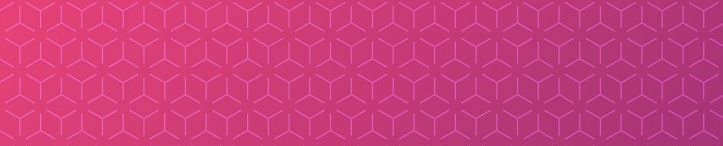 Crescimento
esperado
Texto de destaque
Xxxxxxxxxxxxxxxxxxxxxxxxxxxxxxxxxxxxxxxxxxxxxxxxxxxxxxxxxxxxxxxxxxxxxxxxxxxxxxxxxxxxxxxxxxxxxxxxxxxxxxxxxxxxxxxxxxxxxxxxxxxxxxxxxxxxxxxxxxxxxxxxxxxxxxxxxxxxxxxxxxxxxxxxxxxxxxxxxxxxxxxxxxxxxxxxxxxxxxxxxxxxxxxxxxxxxxxxxxxxxxxxxxxxxxxxxxxxxxxxxxxxxxxxxxxxxxxx
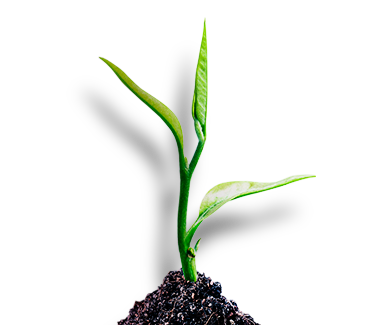 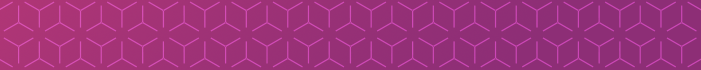 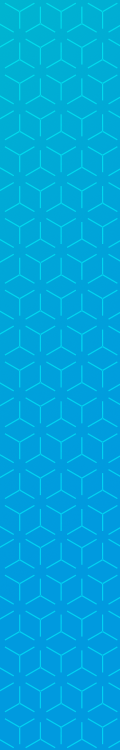 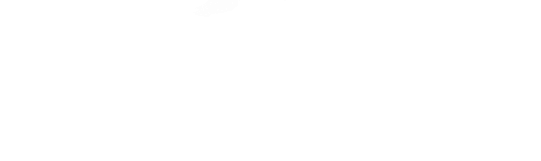 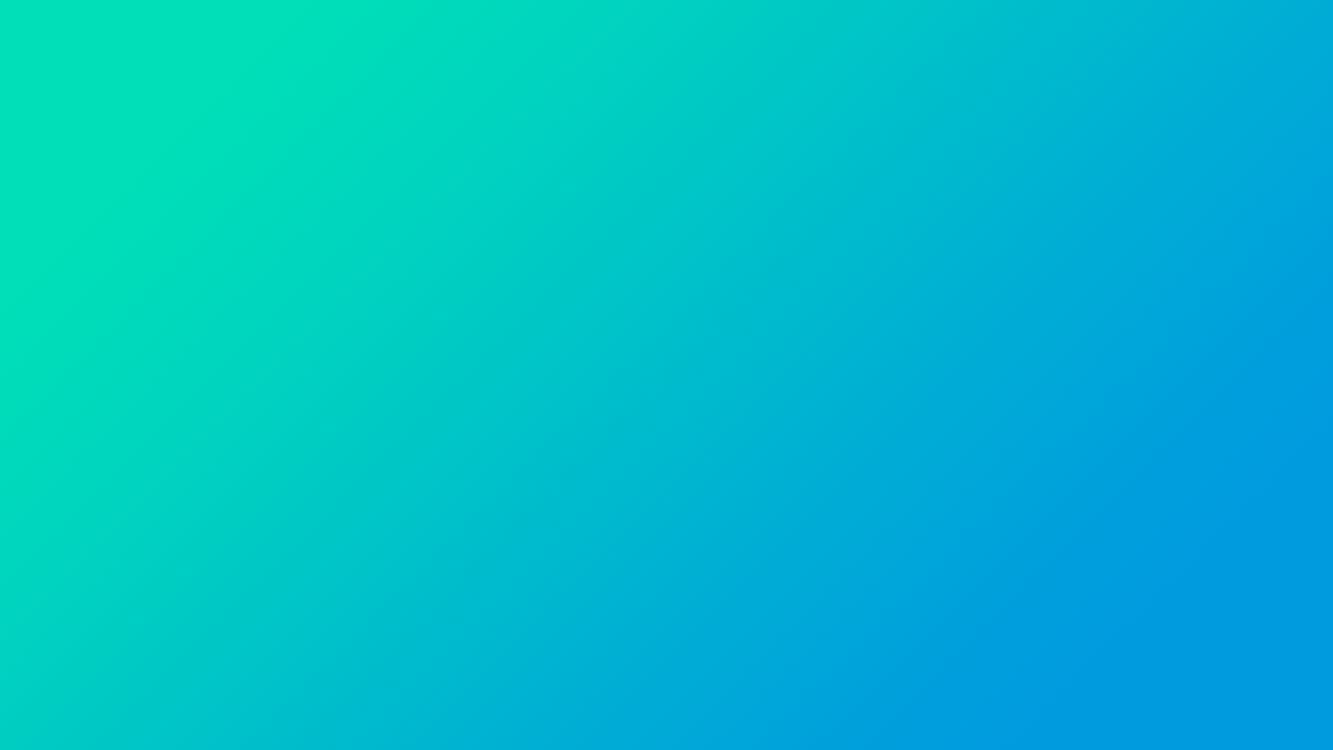 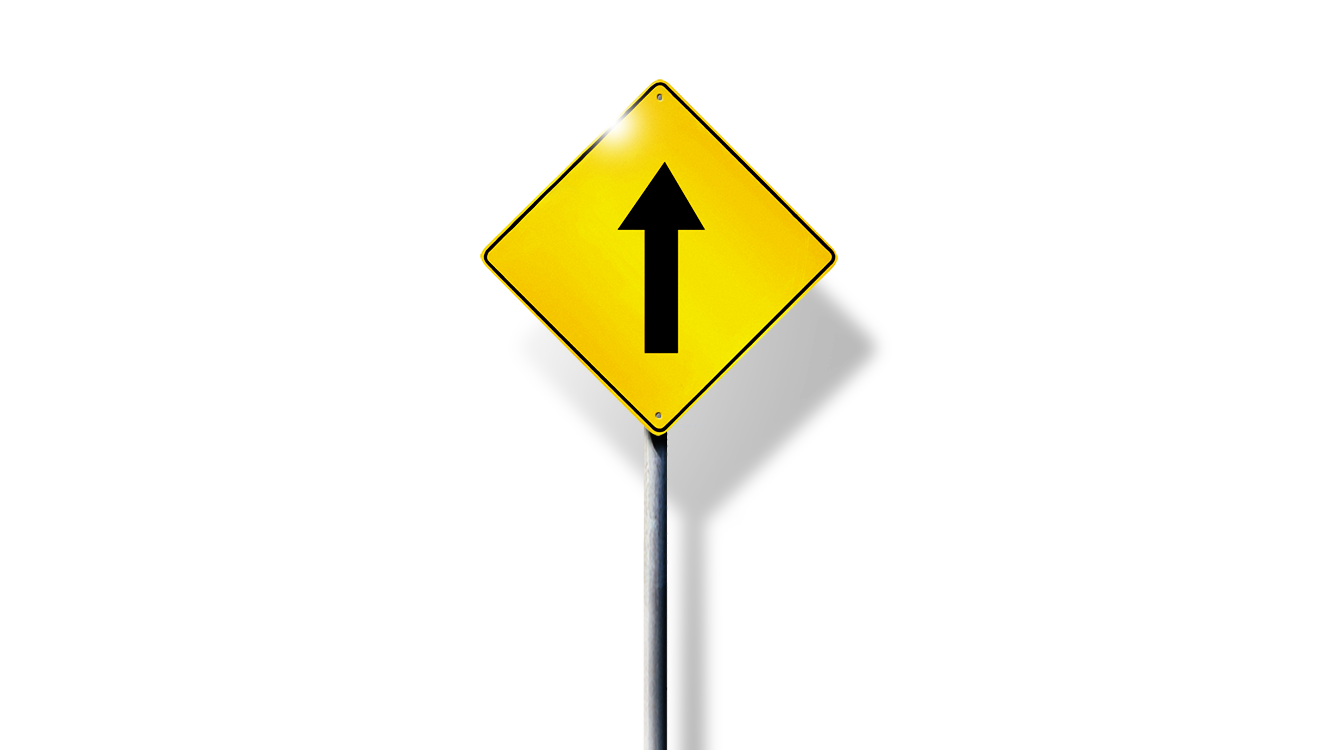 Xxxxxxxxxxxxxxxxxxxxxxxxxxxxxxxxxxxxxxxxxx
1
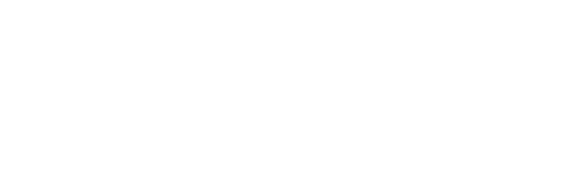 Xxxxxxxxxxxxxxxxxxxxxxxxxxxxxxxxxxxxxxxxxx
2
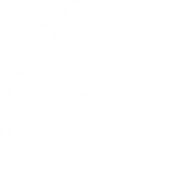 Xxxxxxxxxxxxxxxxxxxxxxxxxxxxxxxxxxxxxxxxxx
3
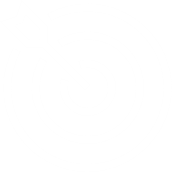 Xxxxxxxxxxxxxxxxxxxxxxxxxxxxxxxxxxxxxxxxxx
4
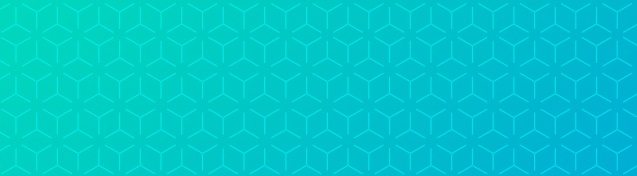 Próximos
passos
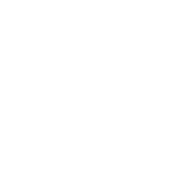 Xxxxxxxxxxxxxxxxxxxxxxxxxxxxxxxxxxxxxxxxxx
5
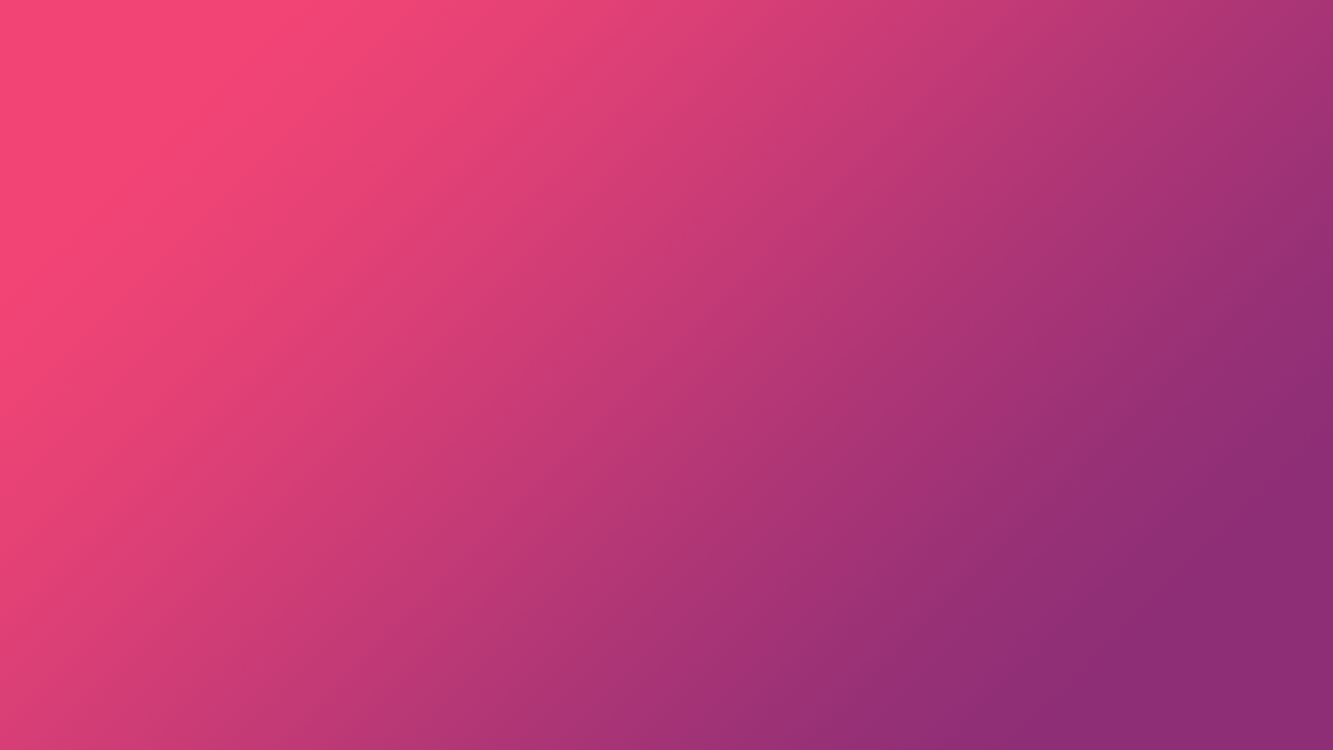 QUER SE TORNAR
um comunicador melhor?
Clique nos cursos e confira os detalhes!
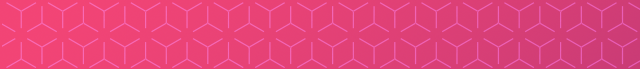 Para saber como passar mais credibilidade ao se apresentar:
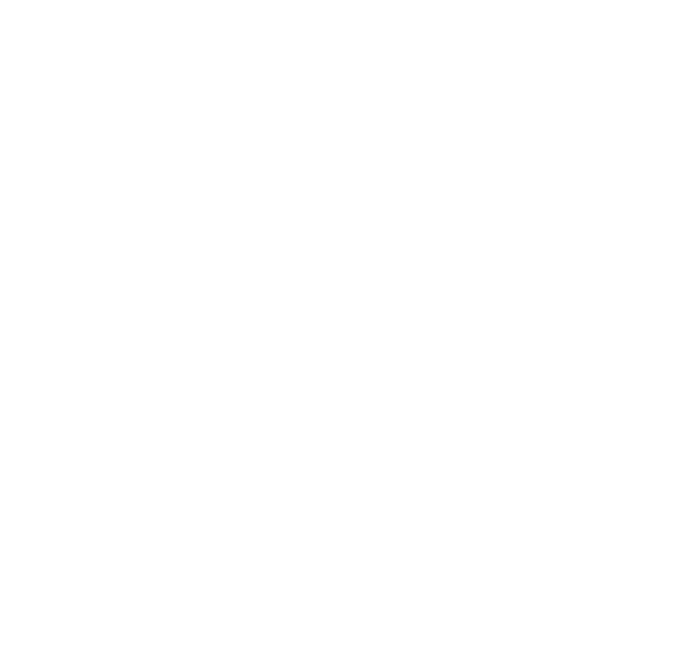 Curso SOAP Apresentador
Para aprender a construir narrativas que engajam:
Curso SOAP Apresentações
Para saber como construir visuais que vendem
Curso SOAP Visual
Curso SOAP Slides
Para aprender a se comunicar 
com mais eficiência:
Curso Domínio emocional
Curso Comunicação interpessoal corporativa